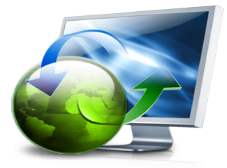 Тема уроку: 
"Об’єкти cout, cin і endl"
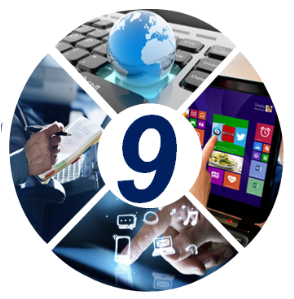 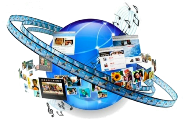 С++
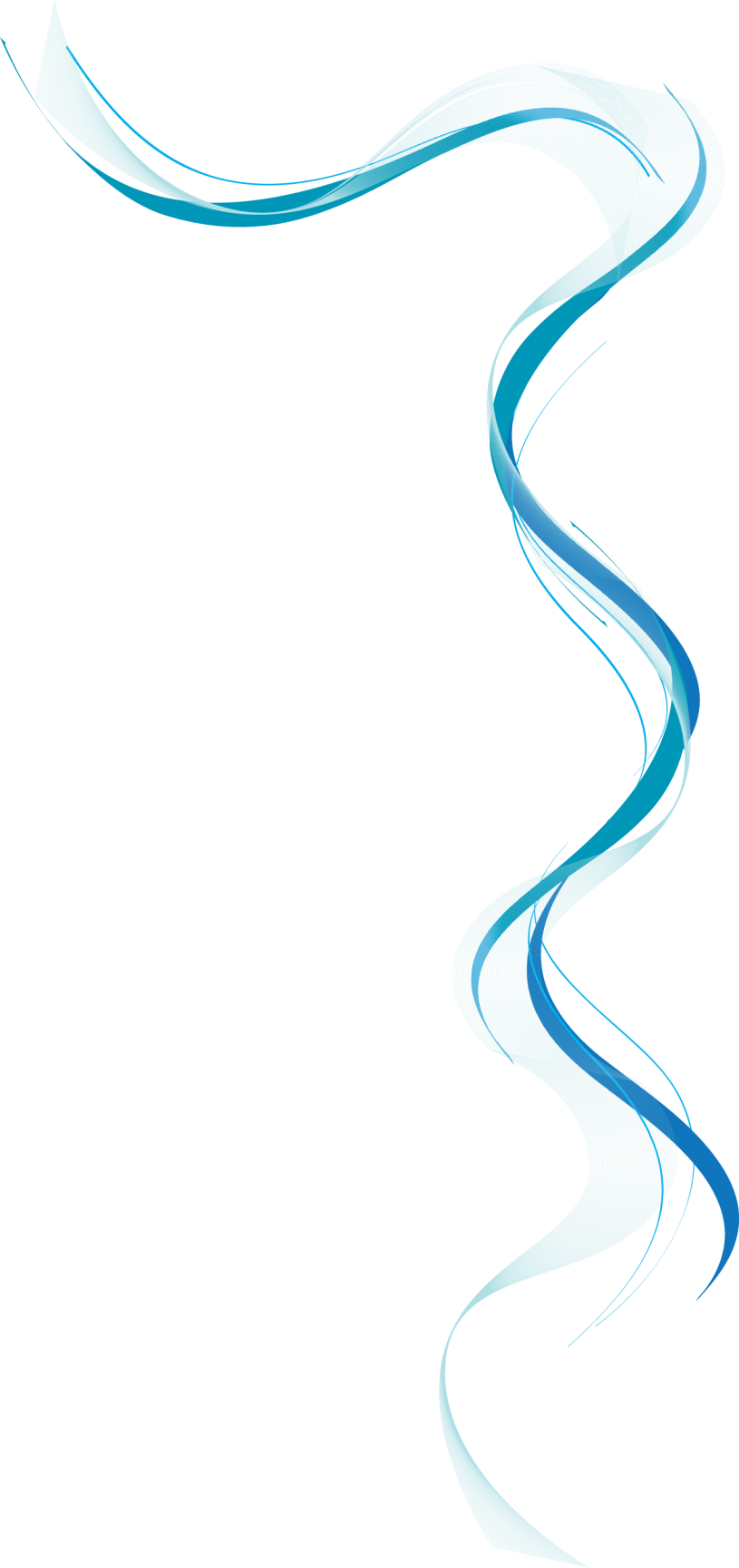 1
2
3
Об'єкт cin
Об'єкт endl
Об'єкт cout
План уроку
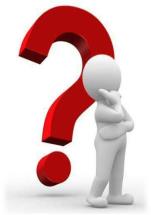 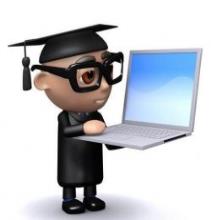 [Speaker Notes: Це інший параметр для оглядового слайду.]
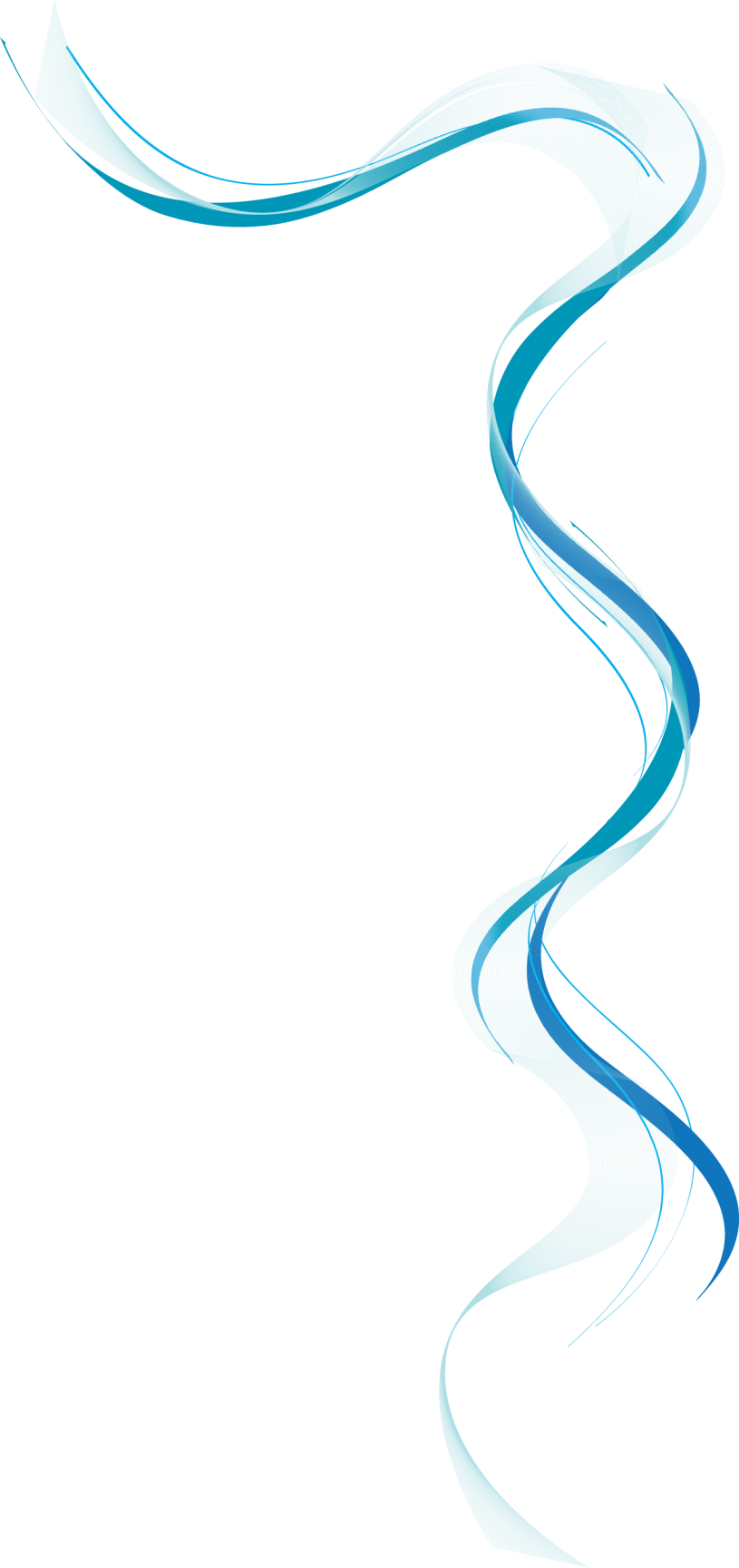 1
Об'єкт cout
Як ми вже говорили на попередніх уроках, об’єкт cout (який знаходиться в бібліотеці iostream) використовується для виведення інформації на екран (в консольне вікно).
Для виведення об’єкту в консольне вікно використовується оператор виводу << . Для виведення декількох об’єктів в одному рядку, оператор виводу << потрібно використати декілька разів. Наприклад:
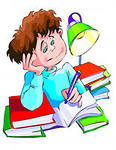 cout << "a is " << a;
2
Об'єкт endl
Якщо текст потрібно вивести окремо (на декількох рядках), то тоді слід використовувати endl. При використанні з cout, endl вставляє символ нового рядка. Таким чином, ми перейдемо до початку наступного рядка, наприклад:
cout << "Hi!" << endl;
cout << "My name is Anton." << endl;
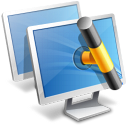 [Speaker Notes: Дайте стислий огляд презентації. Dопишіть основну тему презентації та обґрунтуйте її важливість.
Представте кожен з основних розділів.
Щоб надати аудиторії орієнтири, можете повторювати цей оглядовий слайд протягом презентації, виділяючи тему, яка обговорюватиметься далі.]
3
Об'єкт cin
cin є протилежністю cout. У той час як cout виводить дані в консоль за допомогою оператора виводу <<, cin отримує дані від користувача програми за допомогою оператора вводу >>. Використовуючи cin ми можемо отримувати і опрацьовувати користувацький ввід, наприклад:
[Speaker Notes: Це інший параметр для оглядового слайду.]
#include <iostream>
int main()
{
cout <<"Enter a number:" << "";//
int a;
std::cin>>a;
cout << endl << end l;
cout << "Output the result" << "" << a << endl << endl << endl;
}
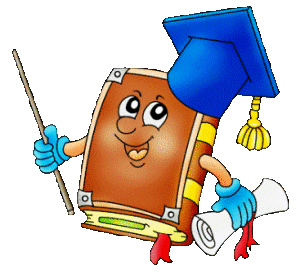 Практичне завдання
Створіть новий проект, надавши ім’я файлу Proba_3;
Напишіть програму, яка просить користувача:
 ввести ціле число, чекає, користувач введе ціле число, а потім програма виводить це число;
ввести число 2.25, чекає, користувач введе дане число, а потім програма виводить це число
3. Вивести в консоль вислів "Hi!"   "My name is..." 
4. Далі користувач має ввести своє ім’я в консолі, а потім програма виводить цей вислів в консольне вікно.
[Speaker Notes: Це інший параметр для оглядового слайду.]
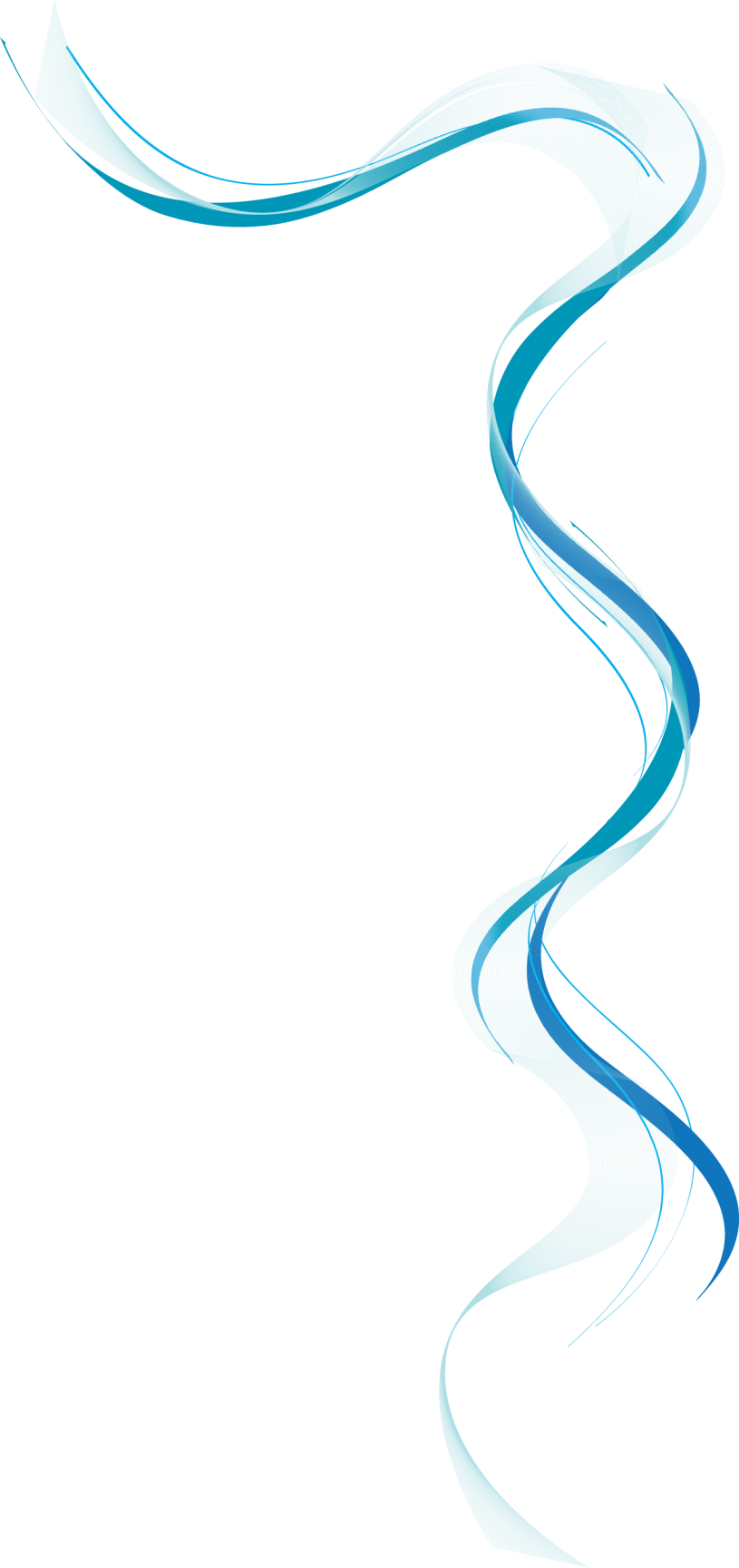 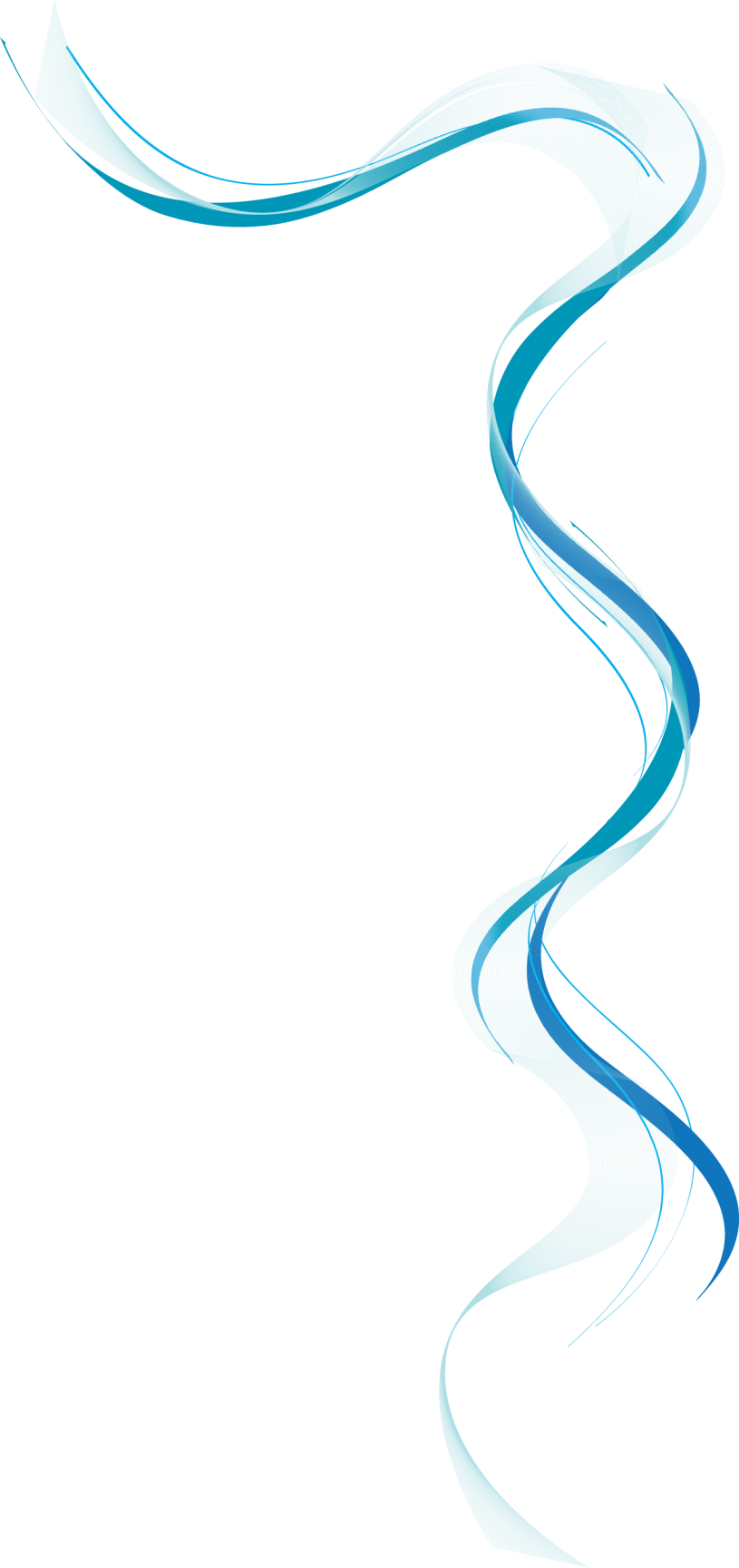 Домашнє завдання
Законспектувати презентацію;
Вивчити конспект;
Написати код програми, який ви створили на практичному завданні, у зошит.
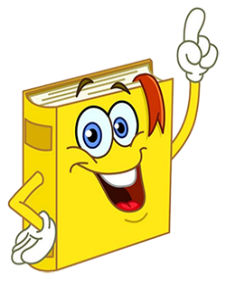